Tiết 41
Em ôn lại những gì đã học.
KHỞI ĐỘNG
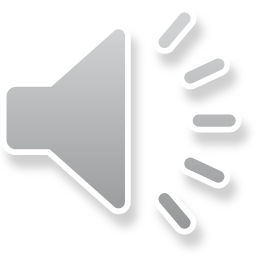 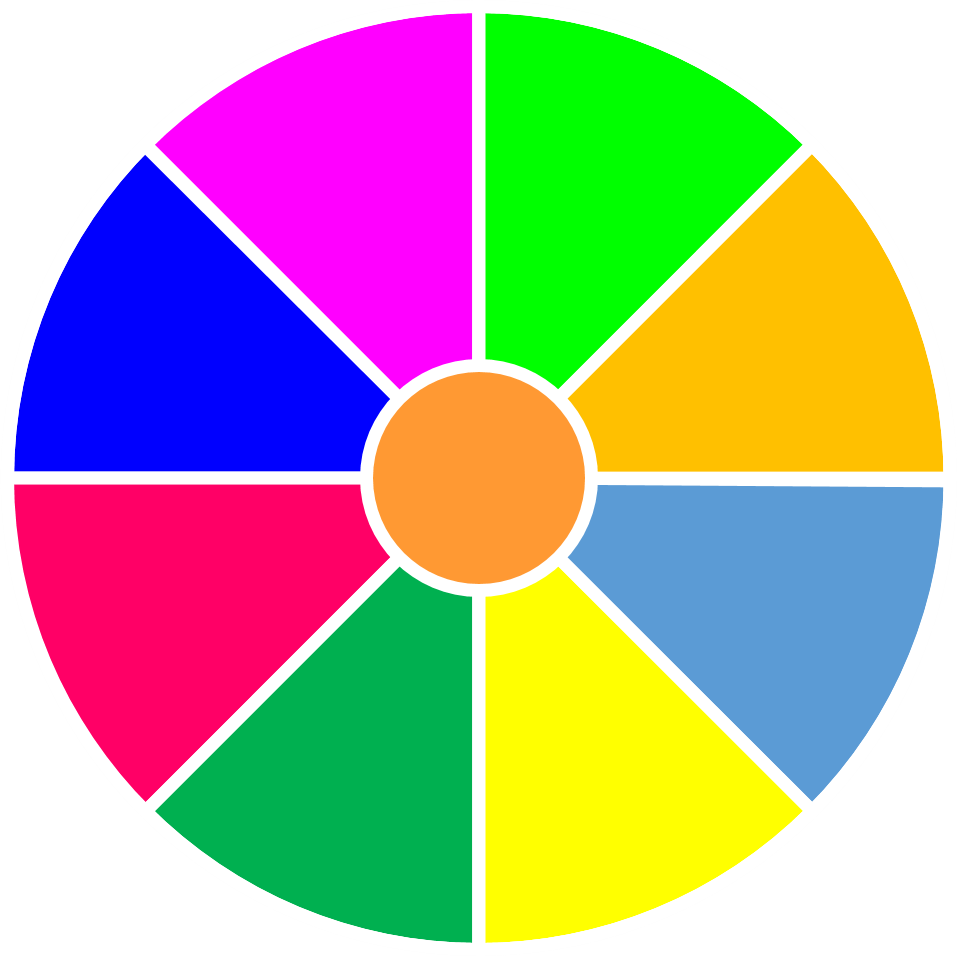 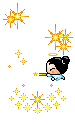 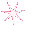 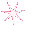 Bảng
trừ 14
Bảng cộng 6
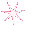 VÒNG QUAY 
MAY MẮN
Bảng cộng 7
Bảng
trừ 13
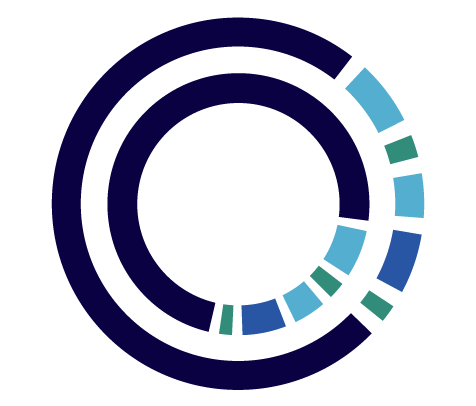 Bảng cộng 9
Bảng trừ 11
Bảng cộng 8
Bảng
trừ 12
QUAY
LUYỆN TẬP THỰC HÀNH
Tính nhẩm:
1
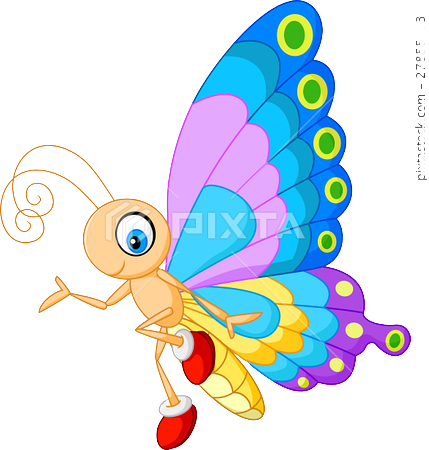 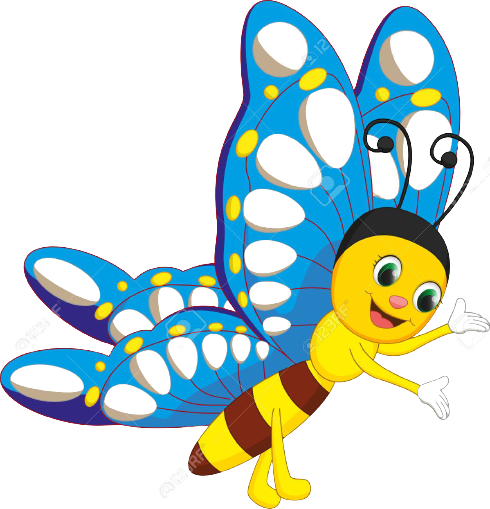 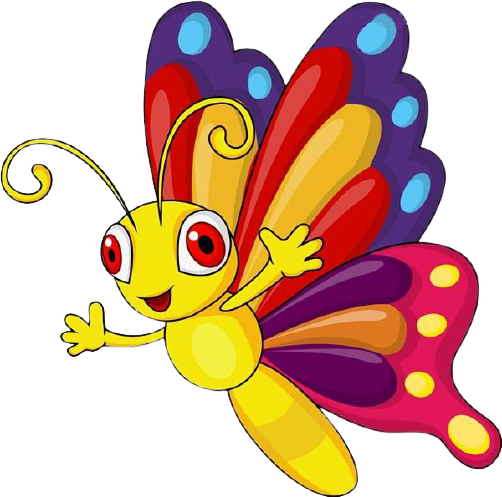 8 + 6 =
    6 + 8 =
   14 – 8 = 
   14 – 6 =
7 + 9 =
    9 + 7 =
   16 – 7 = 
   16 – 9 =
13
14
16
13
14
16
4
6
9
9
8
7
9 + 4 = 
  4 + 9 = 
13 - 9 = 
13 - 4 =
Chọn kết quả đúng với mỗi phép tính:
2
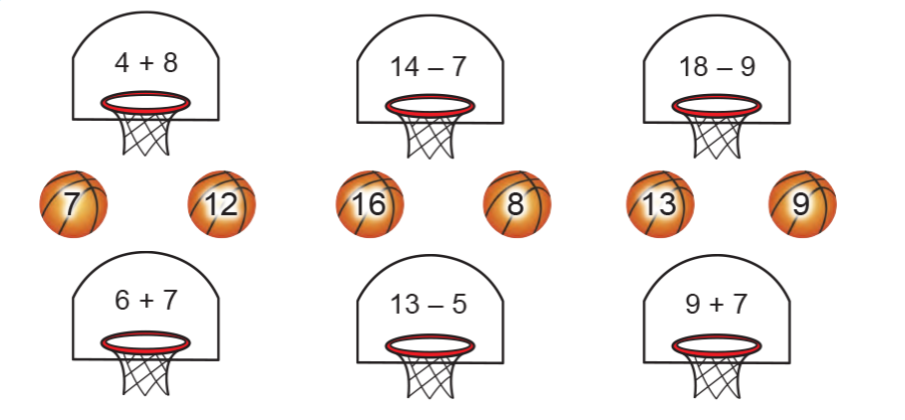 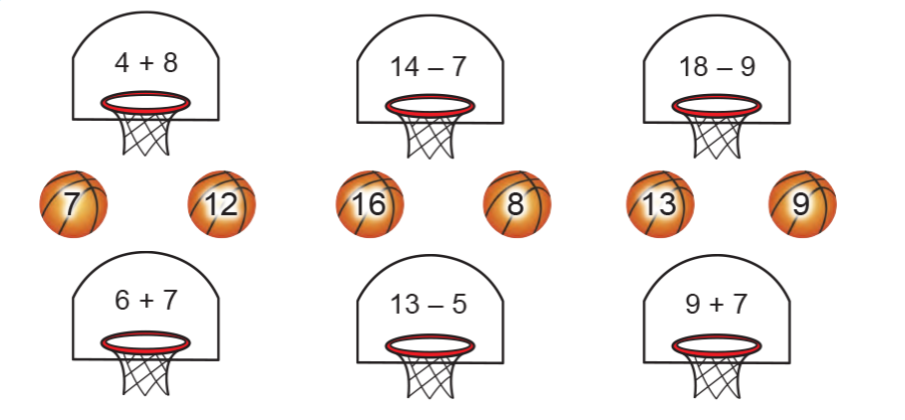 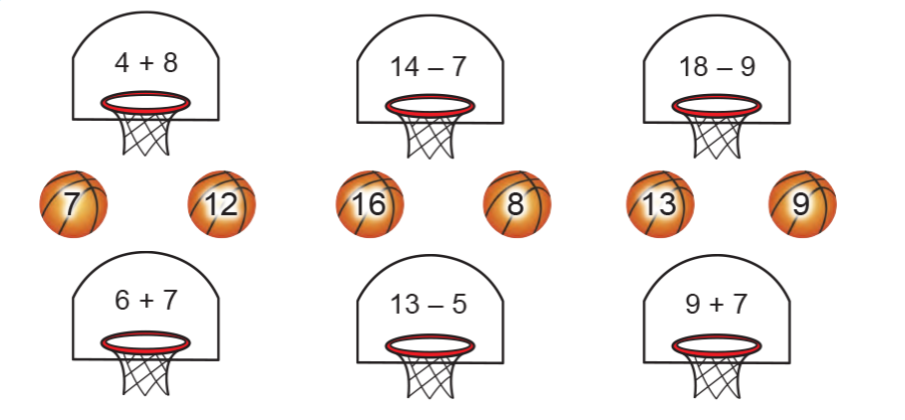 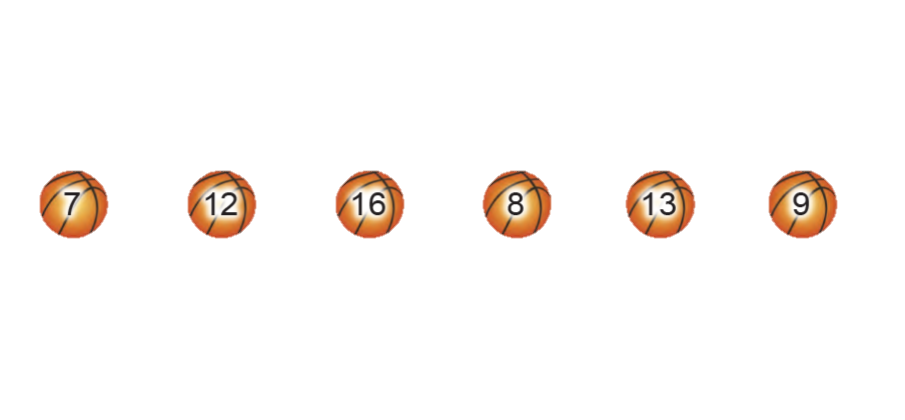 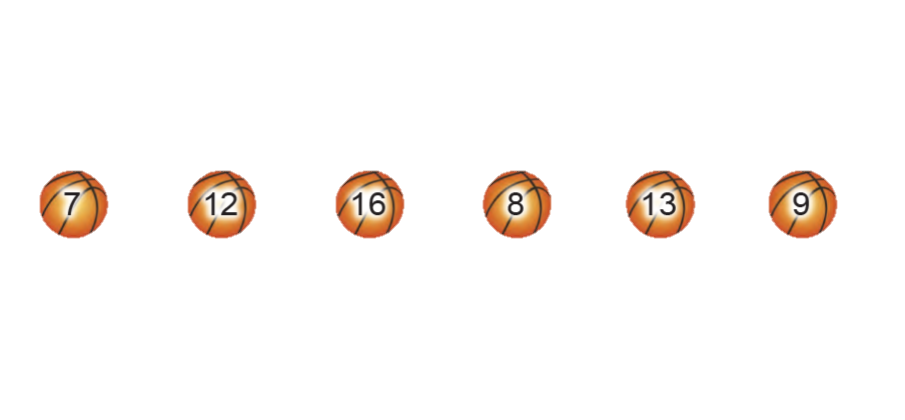 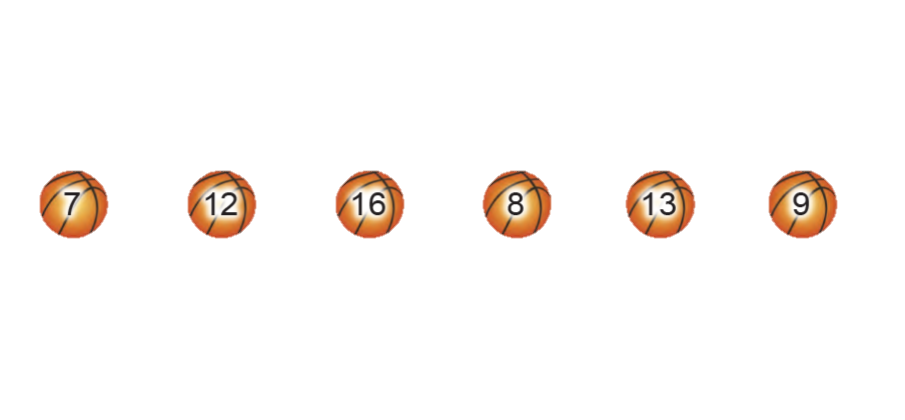 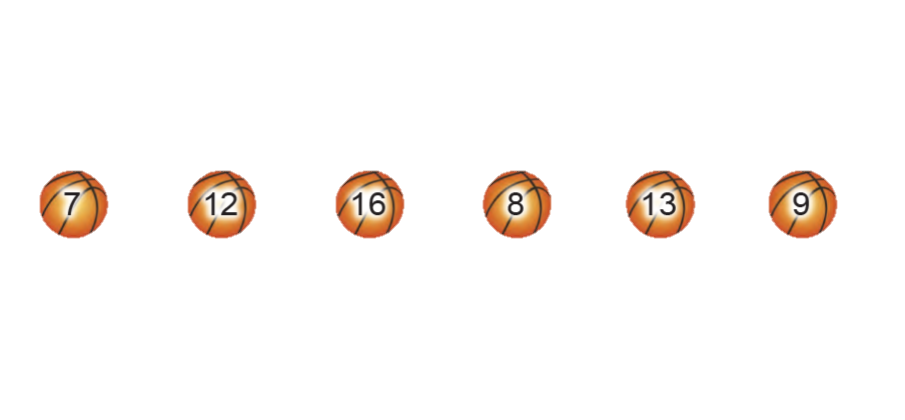 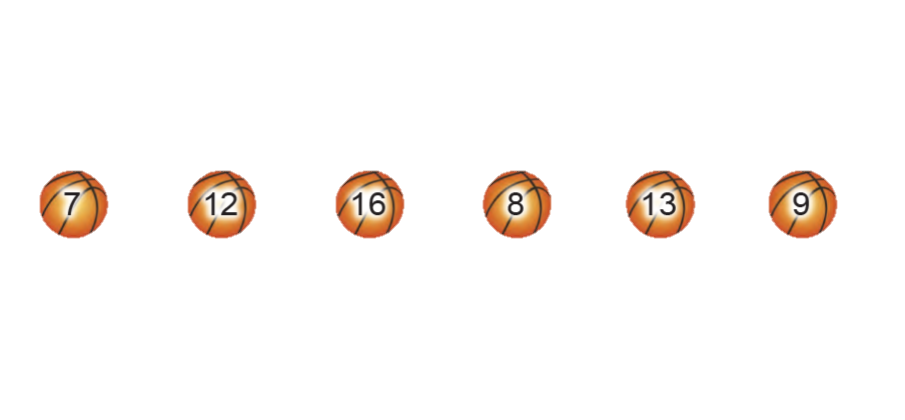 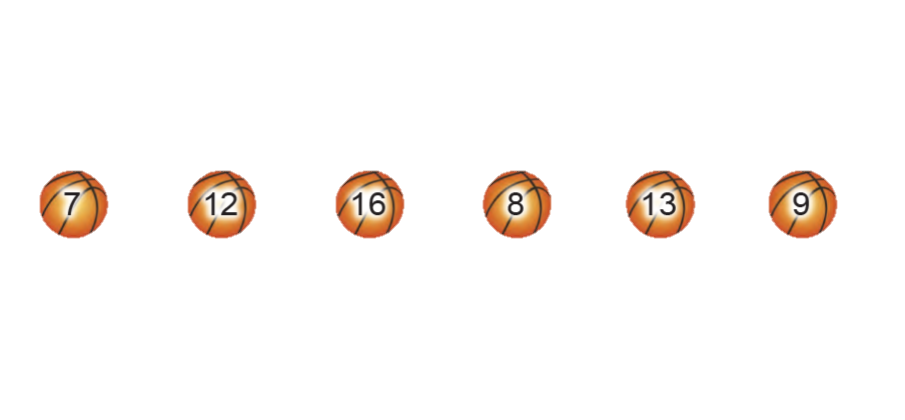 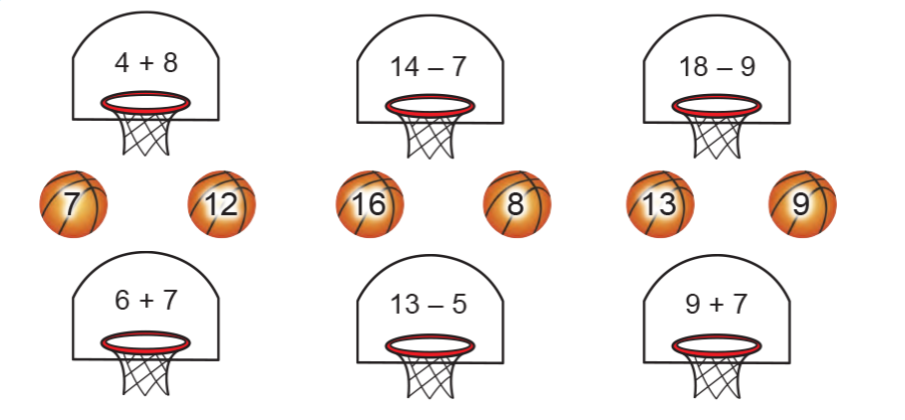 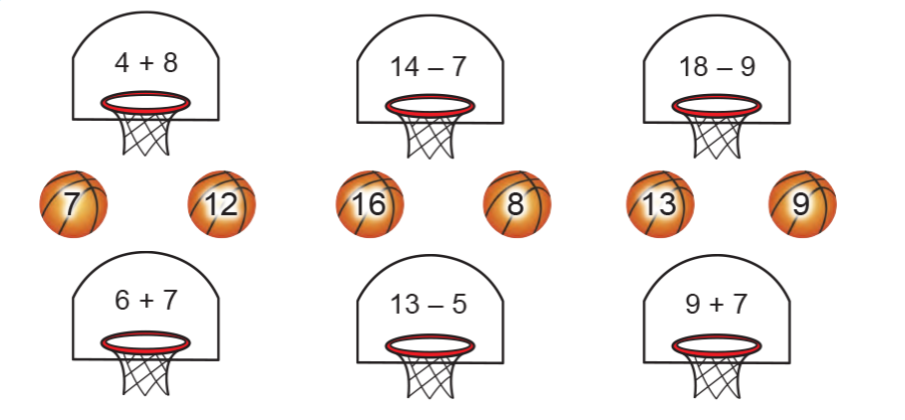 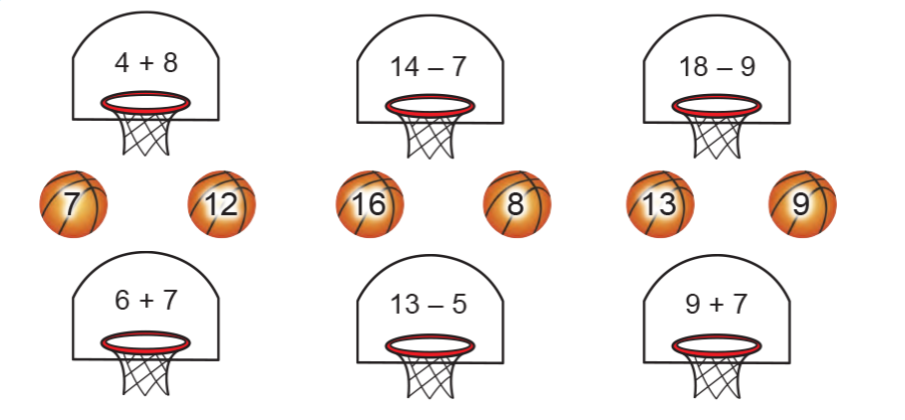 Số?
3
15
11
58
69
16
4
8
71
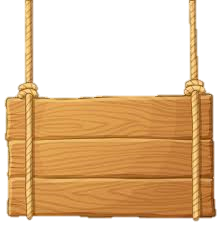 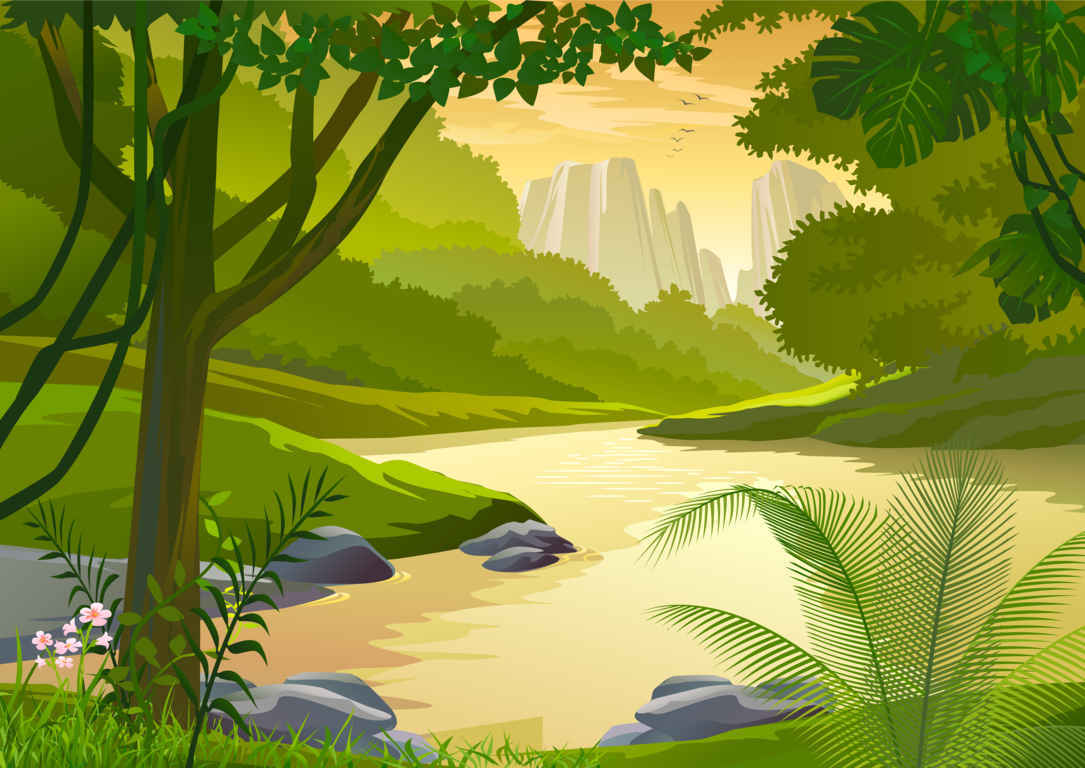 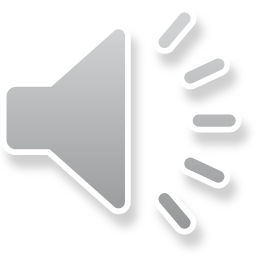 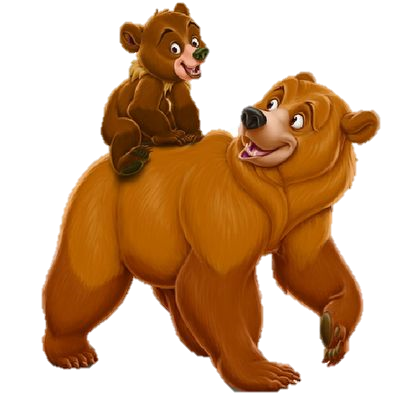 GIẢI CỨU
RỪNG XANH
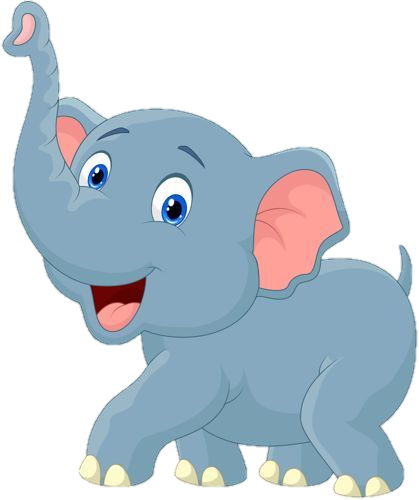 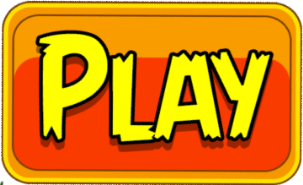 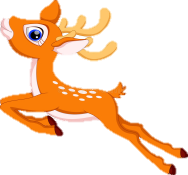 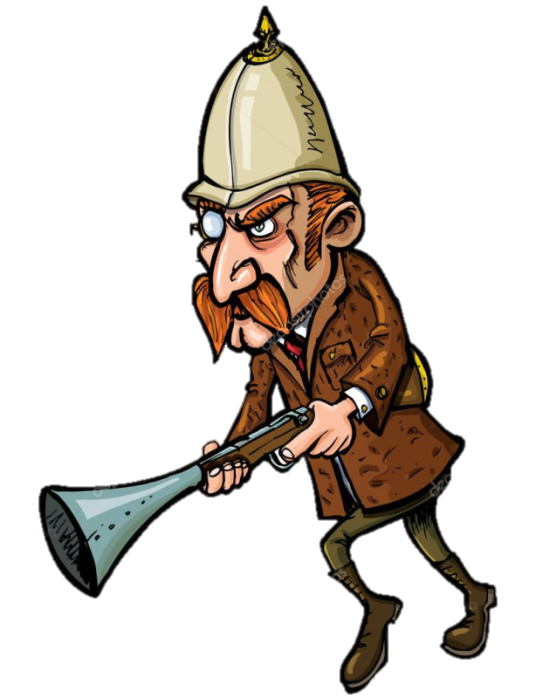 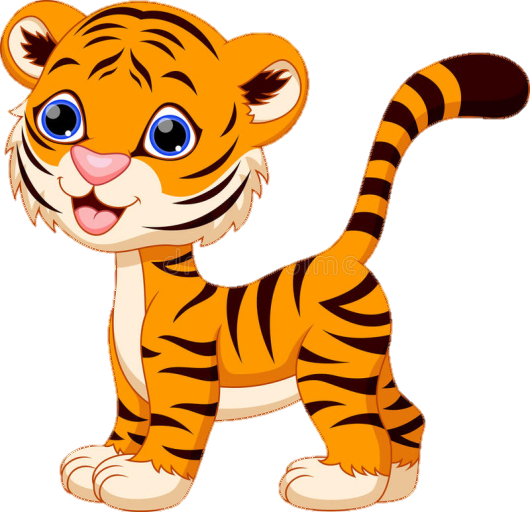 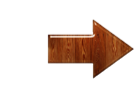 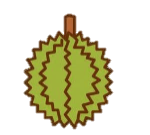 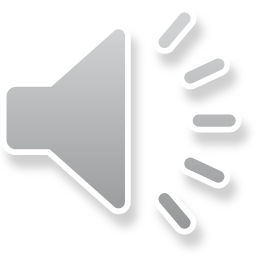 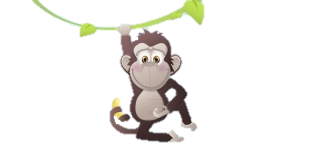 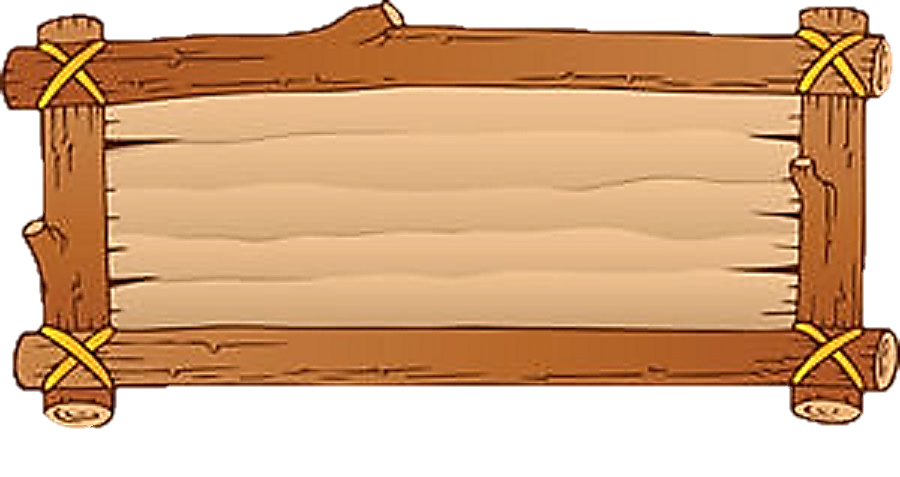 Em hãy giải cứu các loài vật trong rừng thoát khỏi sự bắt giữ của tên thợ săn độc ác bằng cách trả lời đúng các câu hỏi nhé!
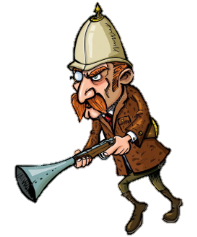 POW!
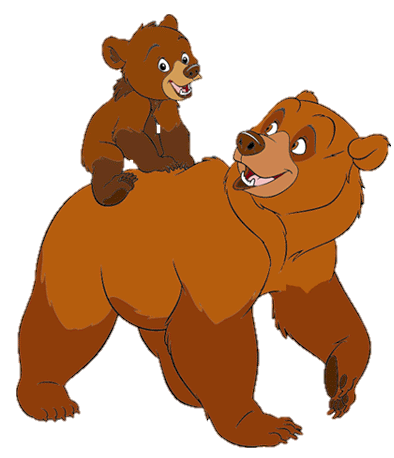 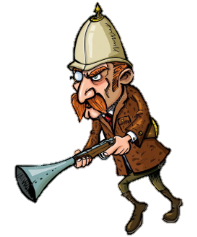 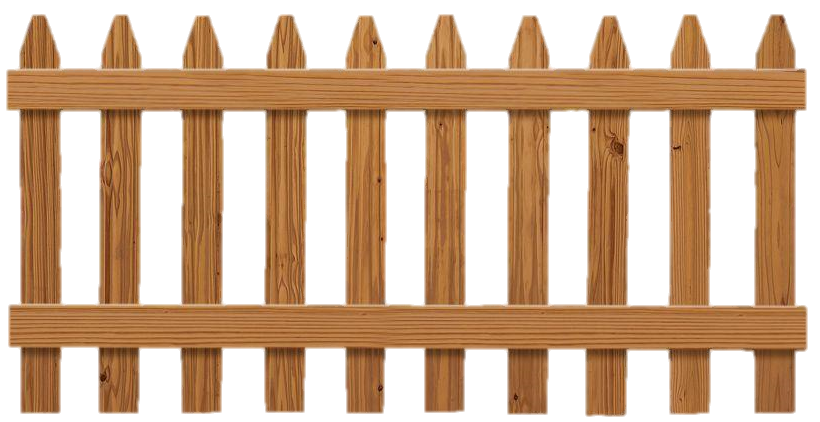 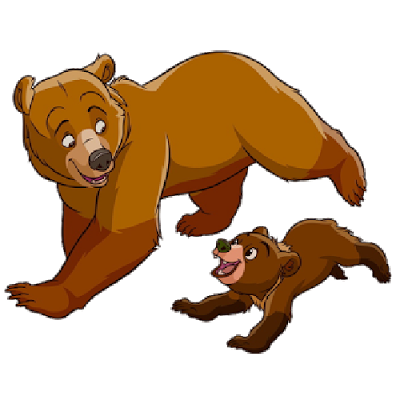 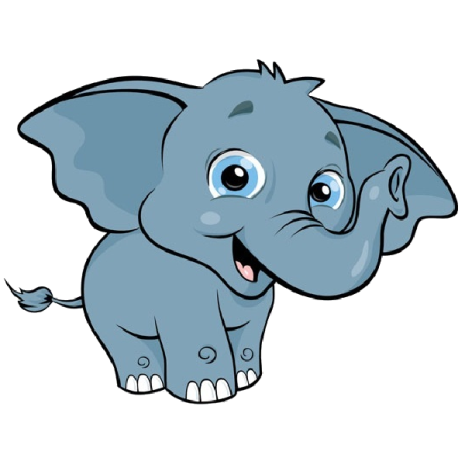 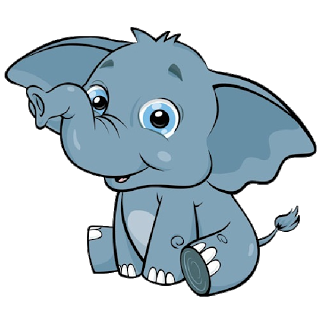 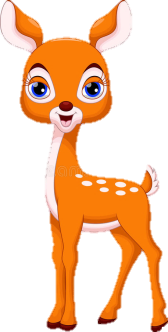 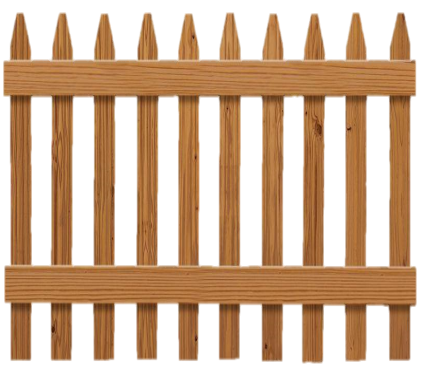 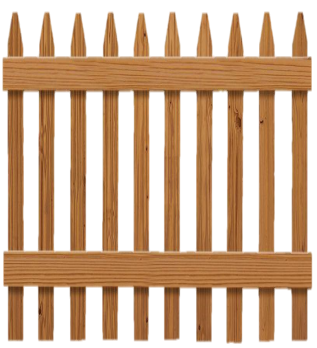 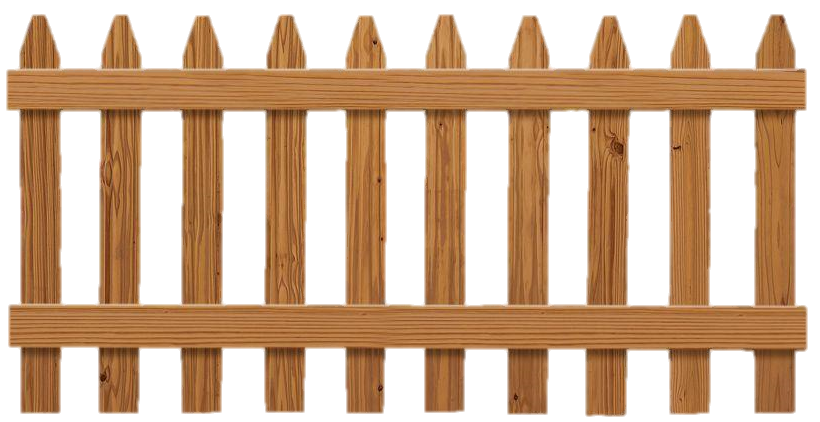 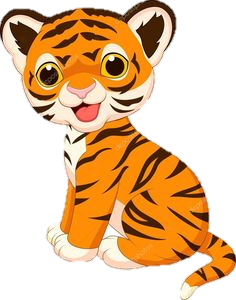 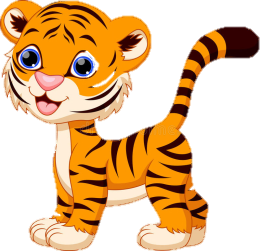 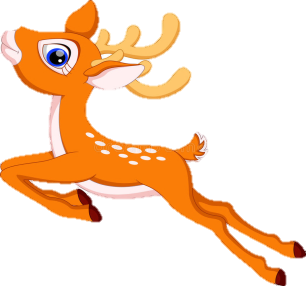 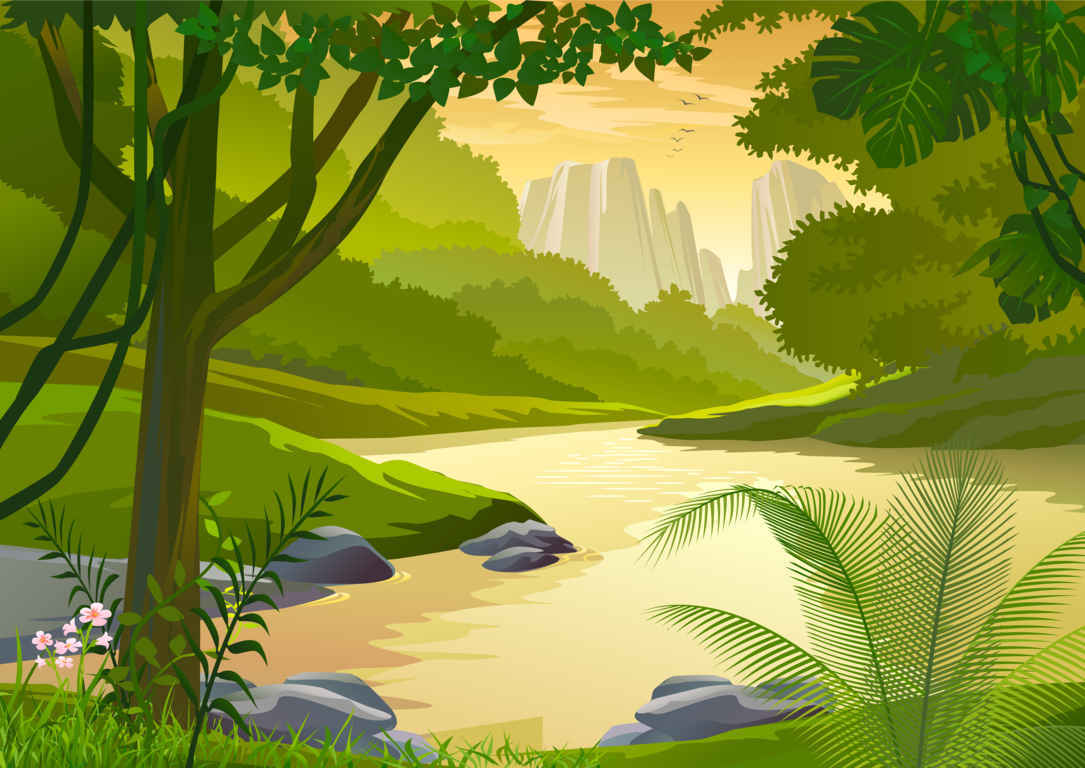 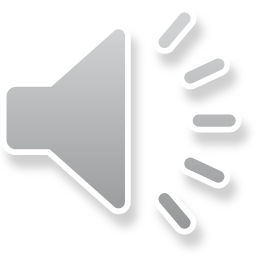 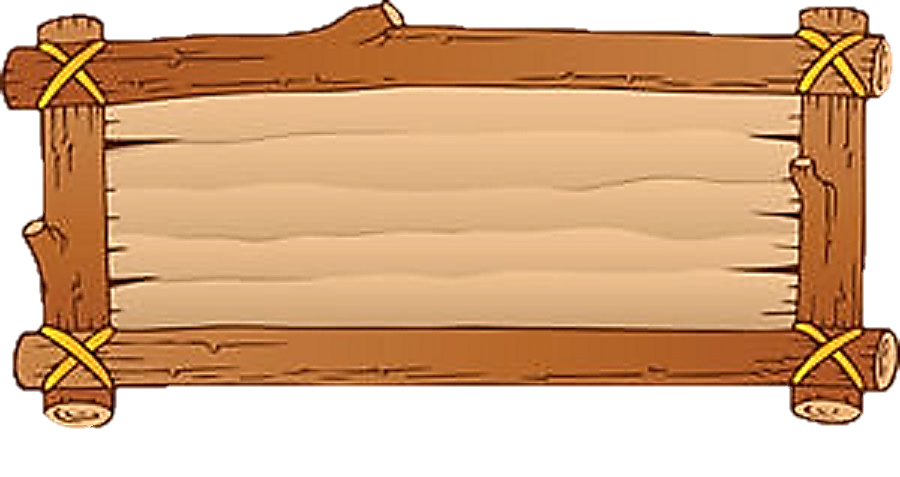 Khi số bị trừ bằng số trừ thì hiệu bằng …
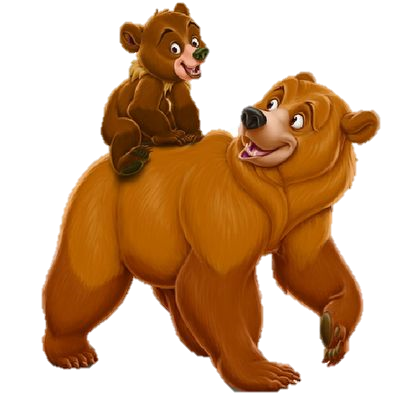 A. 1
B. 2
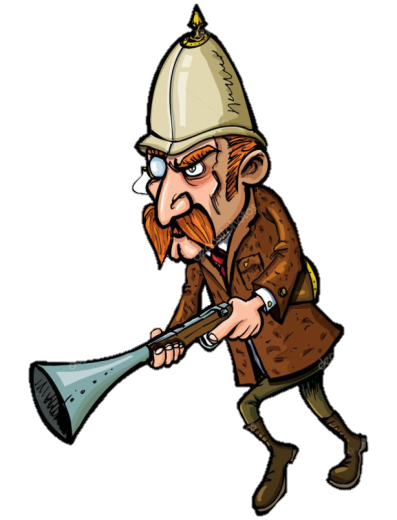 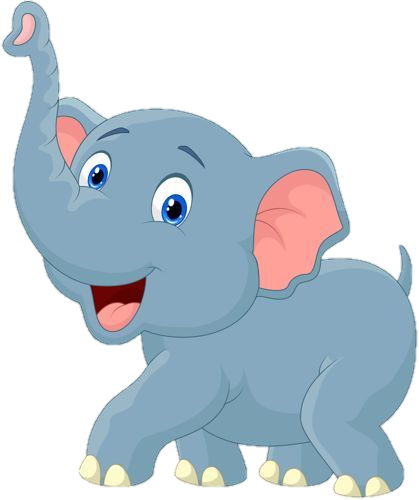 C. 0
D. 3
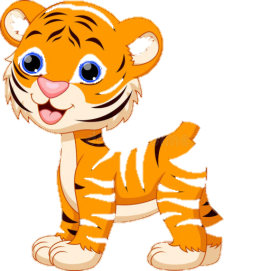 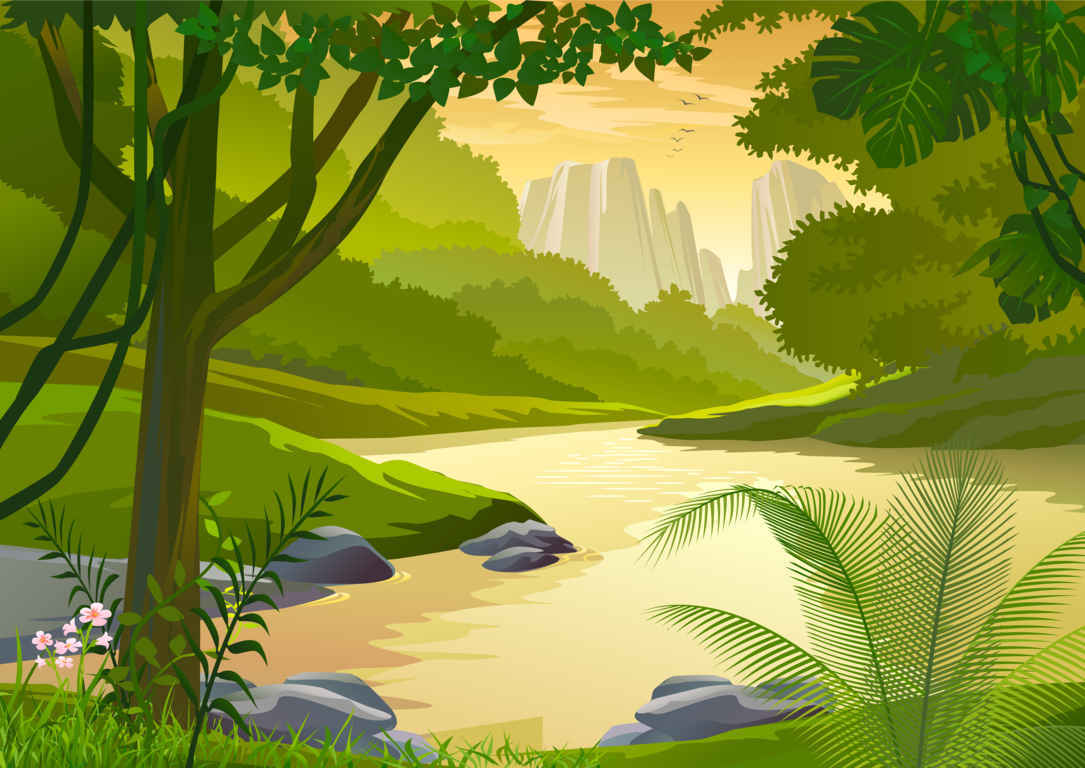 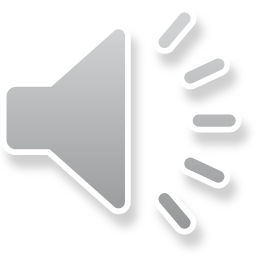 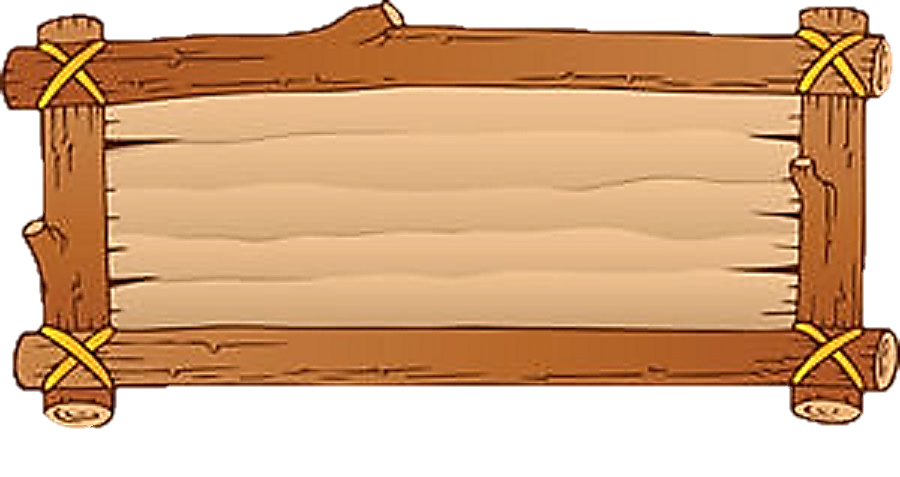 Tìm các phép tính có hiệu bằng 5
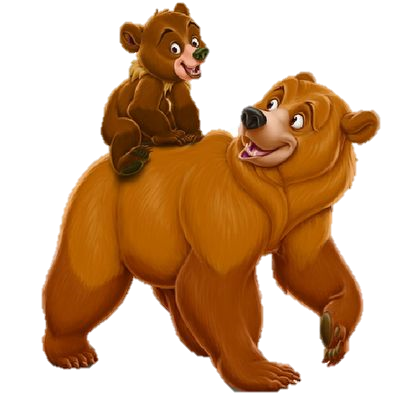 A. 12 - 7
B. 14 - 9
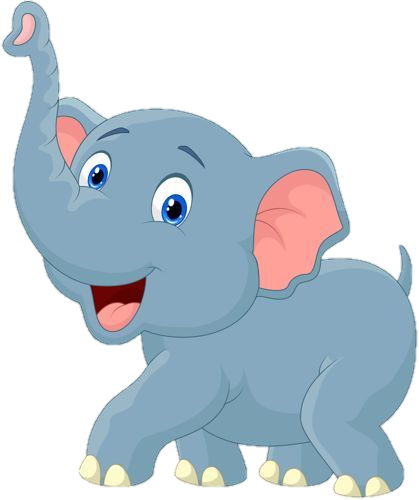 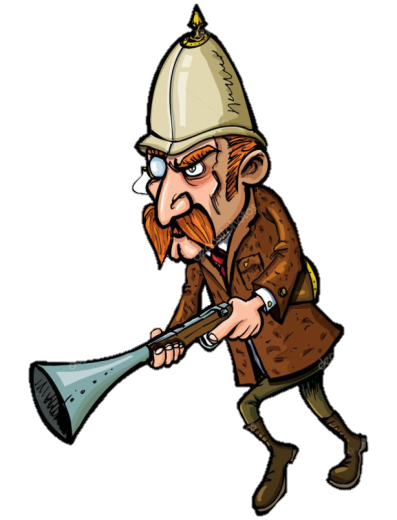 C. 15 - 6
D. 11 - 6
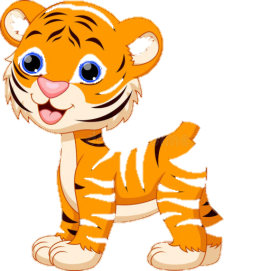 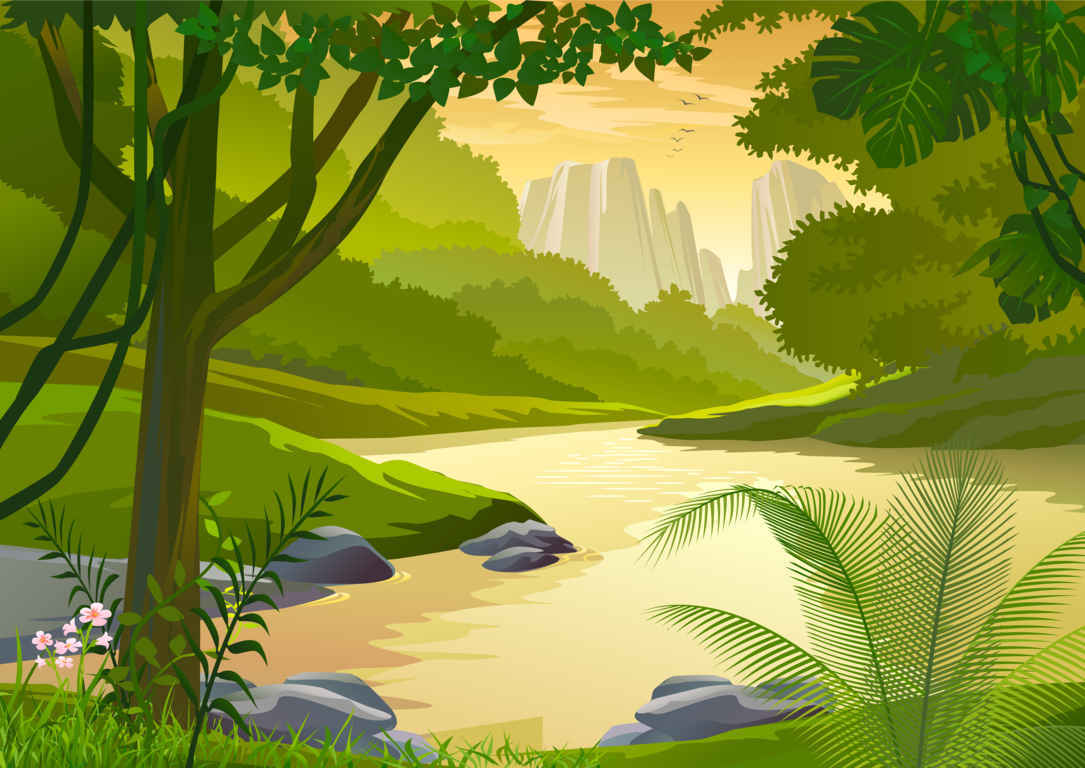 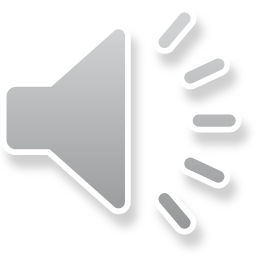 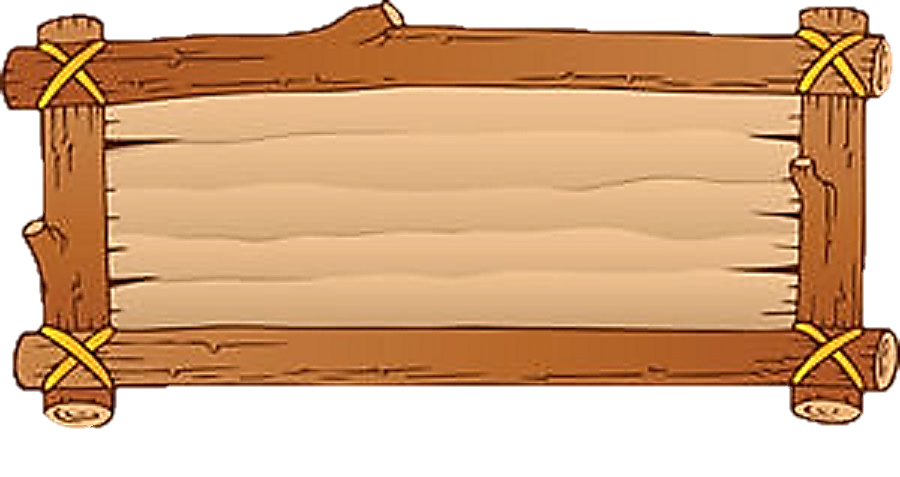 Tìm tổng của số nhỏ nhất có hai chữ số và 5
B. 95
A. 16
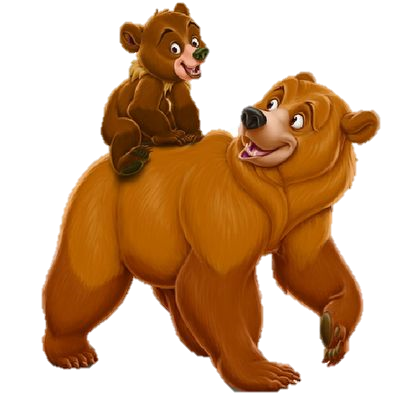 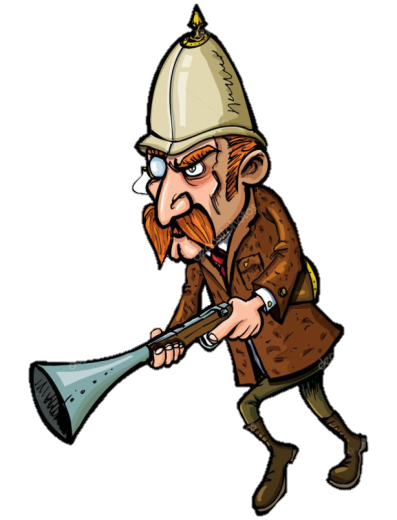 D. 15
C. 10
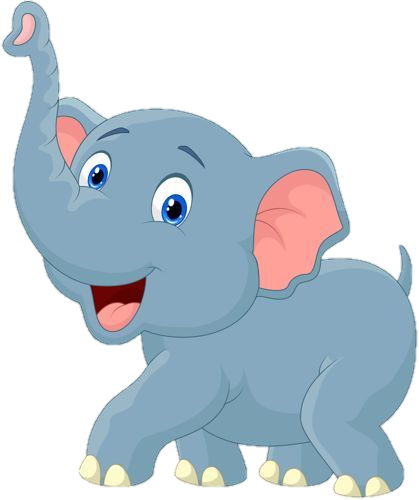 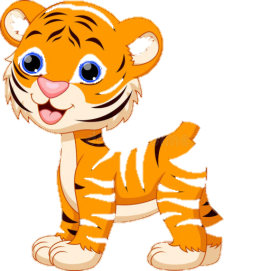 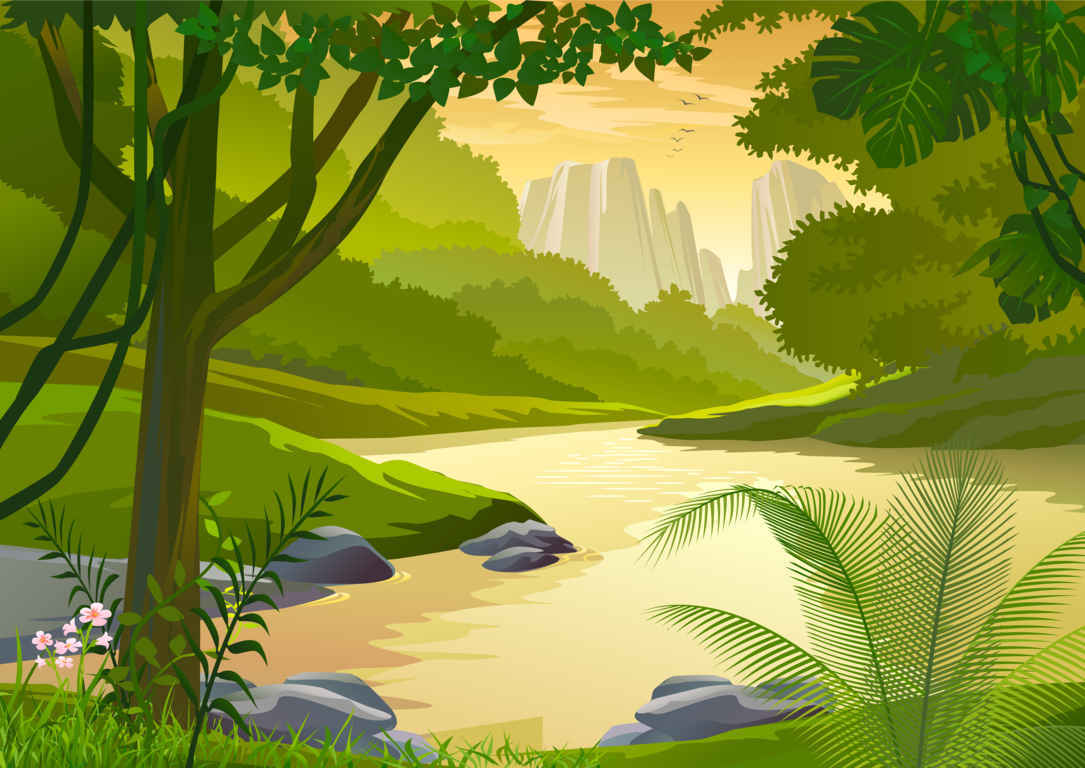 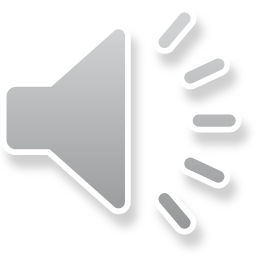 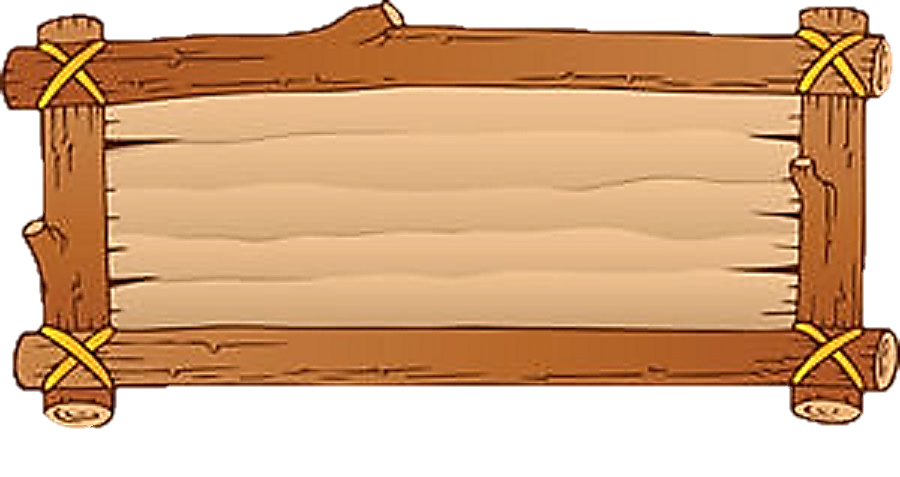 Tìm các phép tính có tổng bằng 14
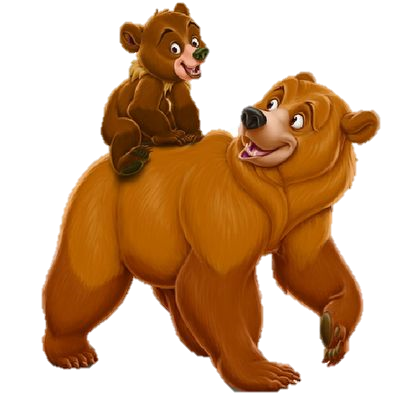 C. 9 + 4
A. 6 + 8
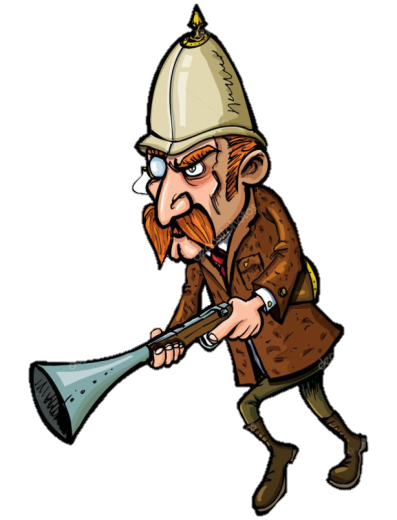 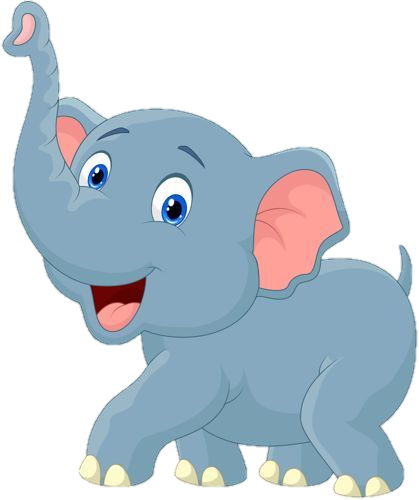 D. 7 + 7
B. 5 + 9
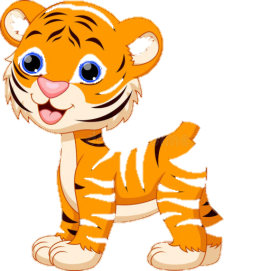 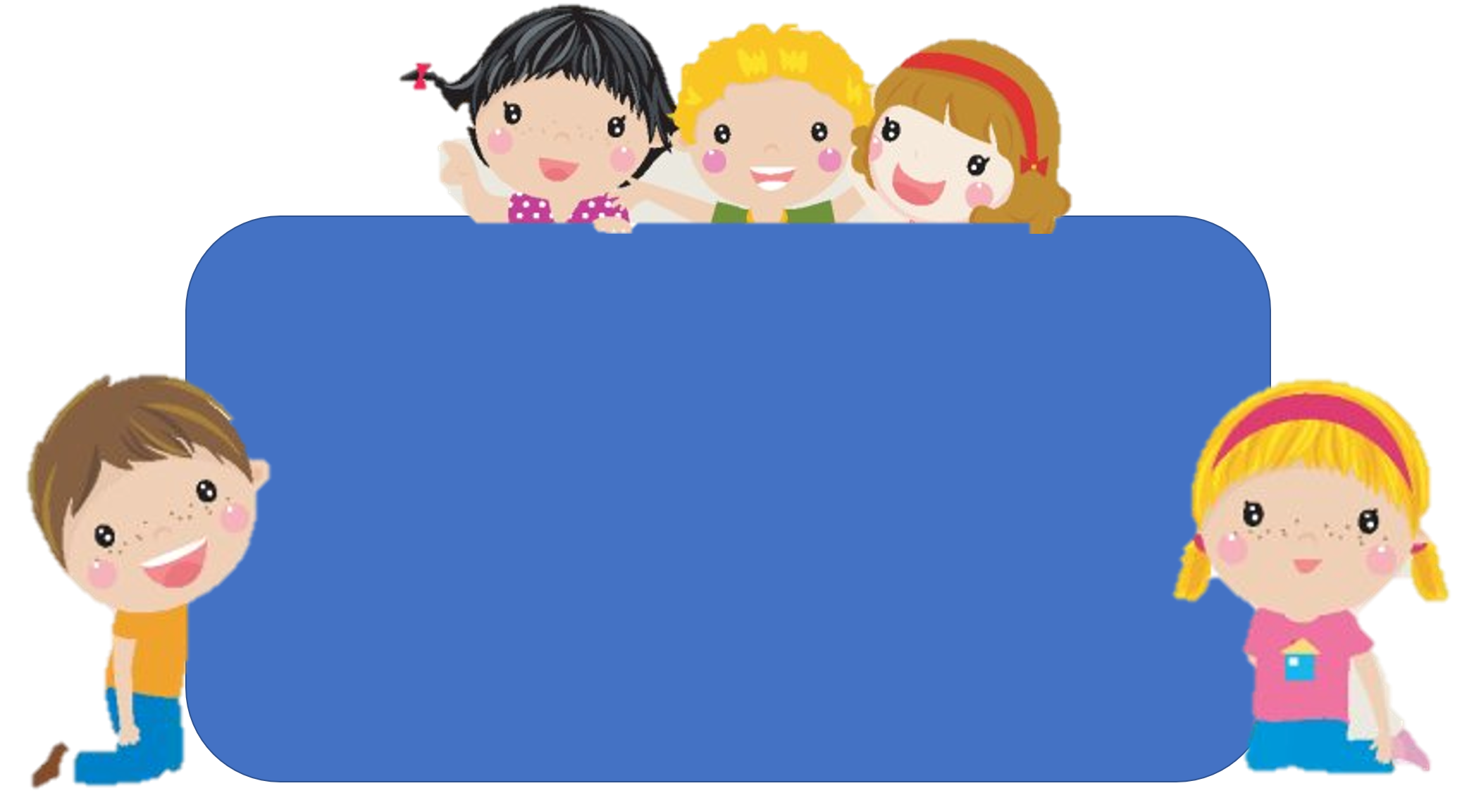 Để có thể làm tốt các bài tập trên em nhắn bạn điều gì?
Bài học hôm nay em biết thêm được điều gì?
DẶN DÒ